Âm nhạc 9
Tiết 5
Ôn bài hát: Nụ Cười
Tập đọc nhạc: 
Giọng Mi Thứ - TĐN số 2
I/ Ôn bài hát: Nụ Cười
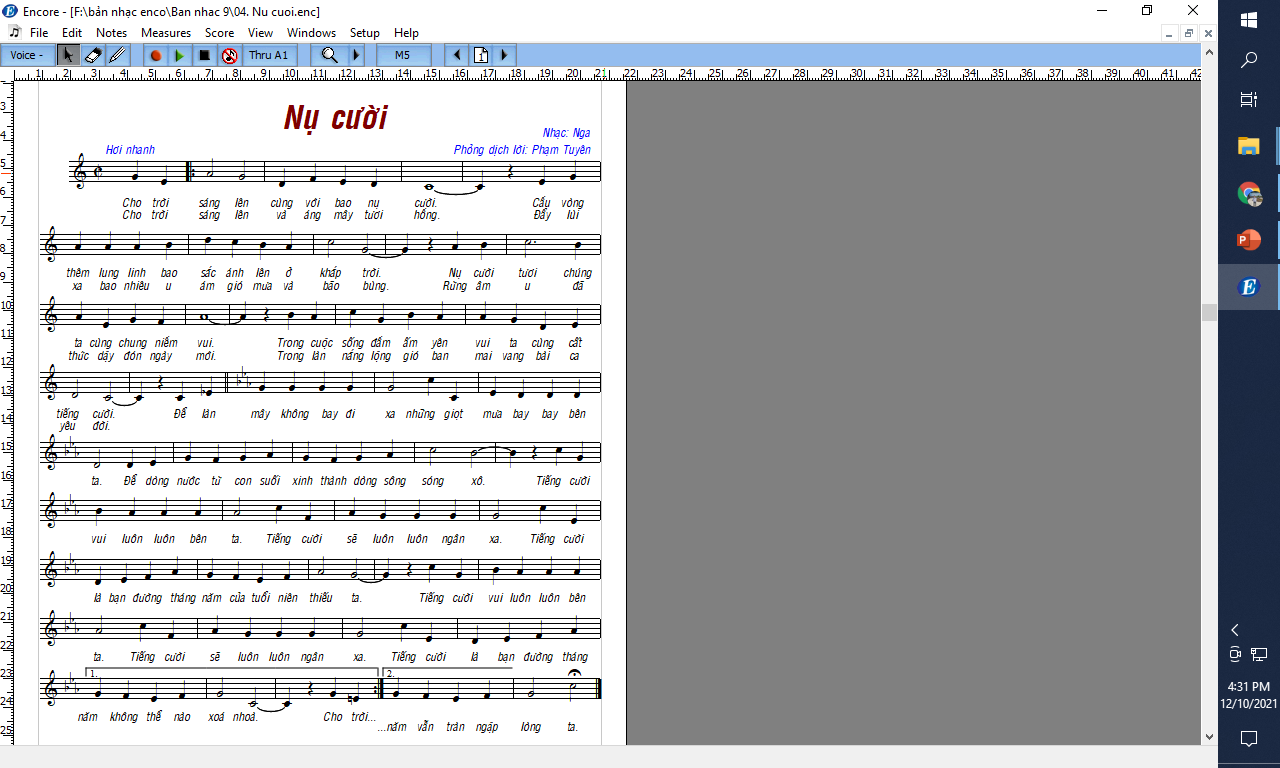 Công thức gam thứ

I     II     III     IV     V     VI     VII     (I)
II/ Tập đọc nhạc       1/ Giọng Mi Thứ
1C         1/2C             1C            1C            1/2C          1C           1C
Giọng Mi thứ (Em) tự nhiên
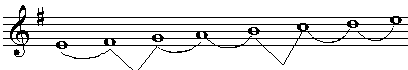 1 cung     1/2 cung    1cung     1 cung     1/2 cung  1 cung    1cung
Giọng Mi thứ (Em) hòa thanh
Giọng Mi thứ (Em) tự nhiên
VII
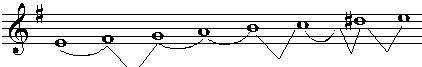 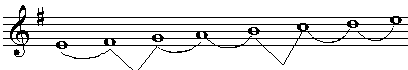 1 cung     1/2 cung    1cung     1 cung     1/2 cung  1 cung    1cung
1
2
1   C
*Giọng mi thứ tự nhiên là gì?
- Giọng mi thứ có âm chủ là nốt mi. 
- Hoá biểu có một dấu thăng ( Pha thăng)
*Giọng mi thứ hoà thanh là gì?
Giọng mi thứ hoà thanh có âm chủ là nốt mi, hóa biểu có một dấu  Pha thăng, có bậc VII tăng lên nửa cung.
-Bài TĐN có mấy câu ?
Có 4 câu như sau
Câu 2
Câu 1
Câu 3
Câu 4
Bài tập đọc nhạc số 2 có những kí hiệu âm nhạc gì?
3
=
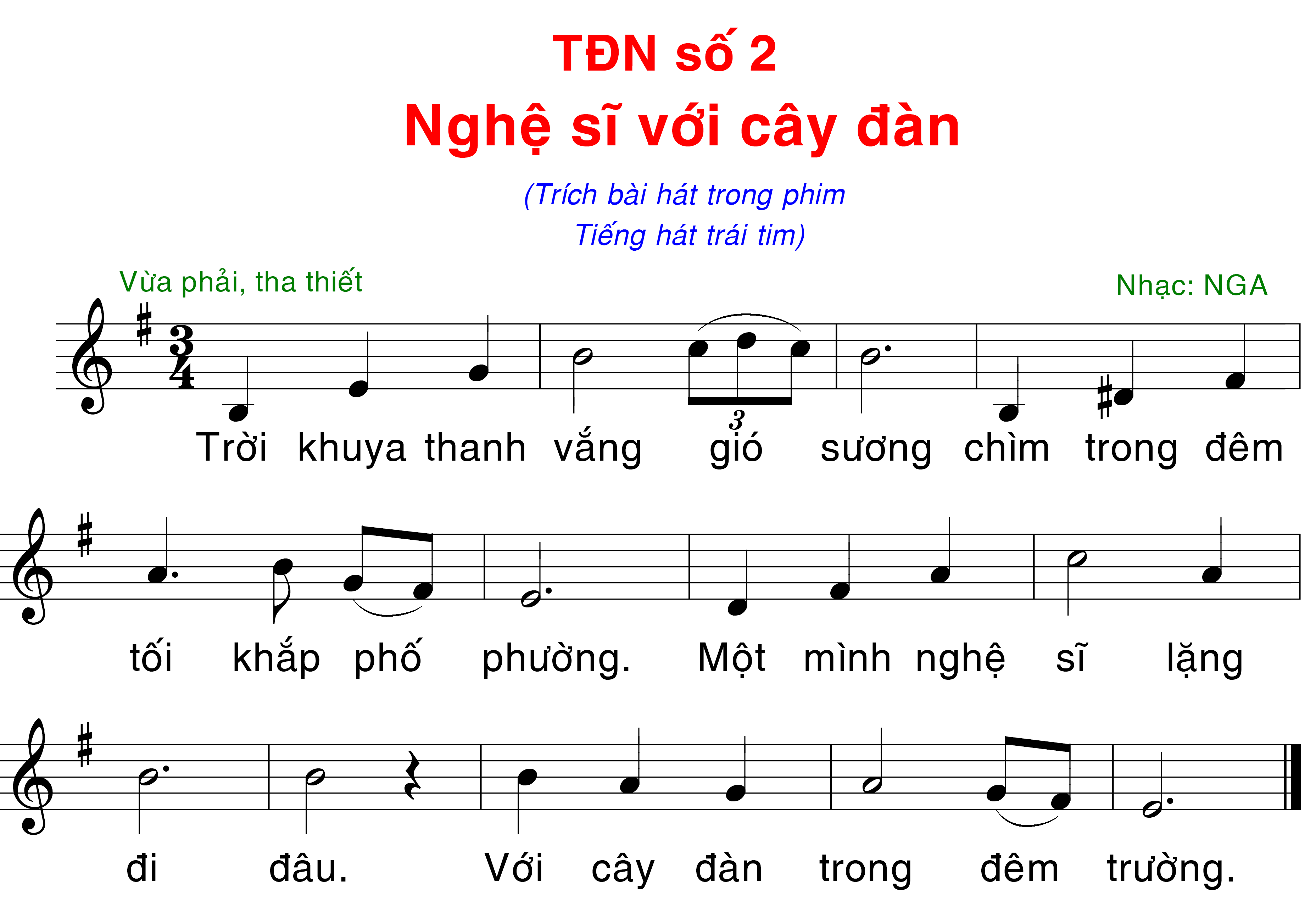 Các em đọc tên nốt nhạc từng câu
3
Các em đọc hoàn chỉnh
Câu 1
*Dặn dò
- Học thuộc bài hát Nụ cười.
- Đọc bài TĐN số 2 và kết hợp gõ phách, đánh nhịp.
- Chuẩn bị bài tiếp theo.